Opgave 44
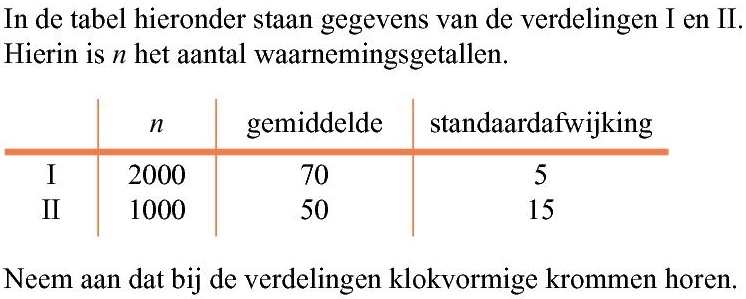 en
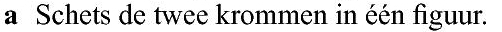 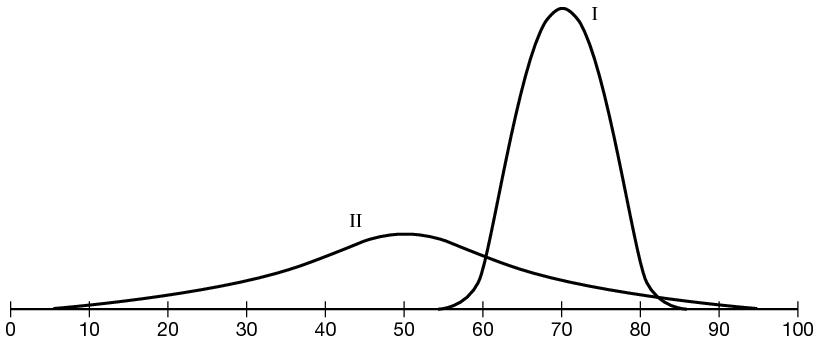 en
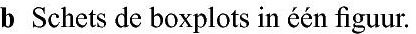 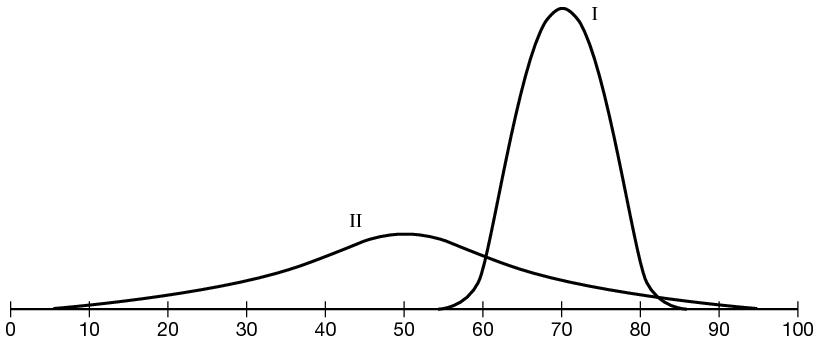 min = 55  ;  max = 85
min = 5  ;  max = 95
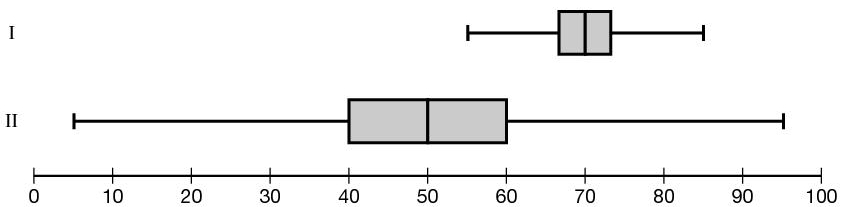 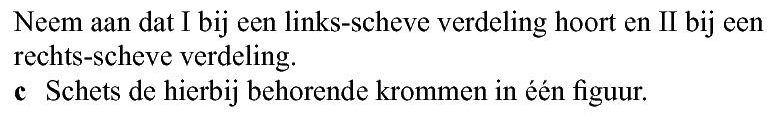 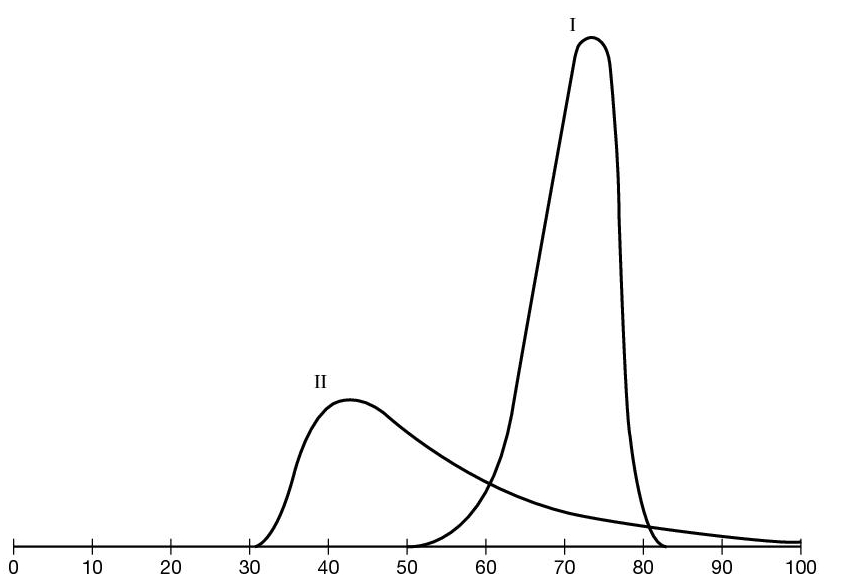